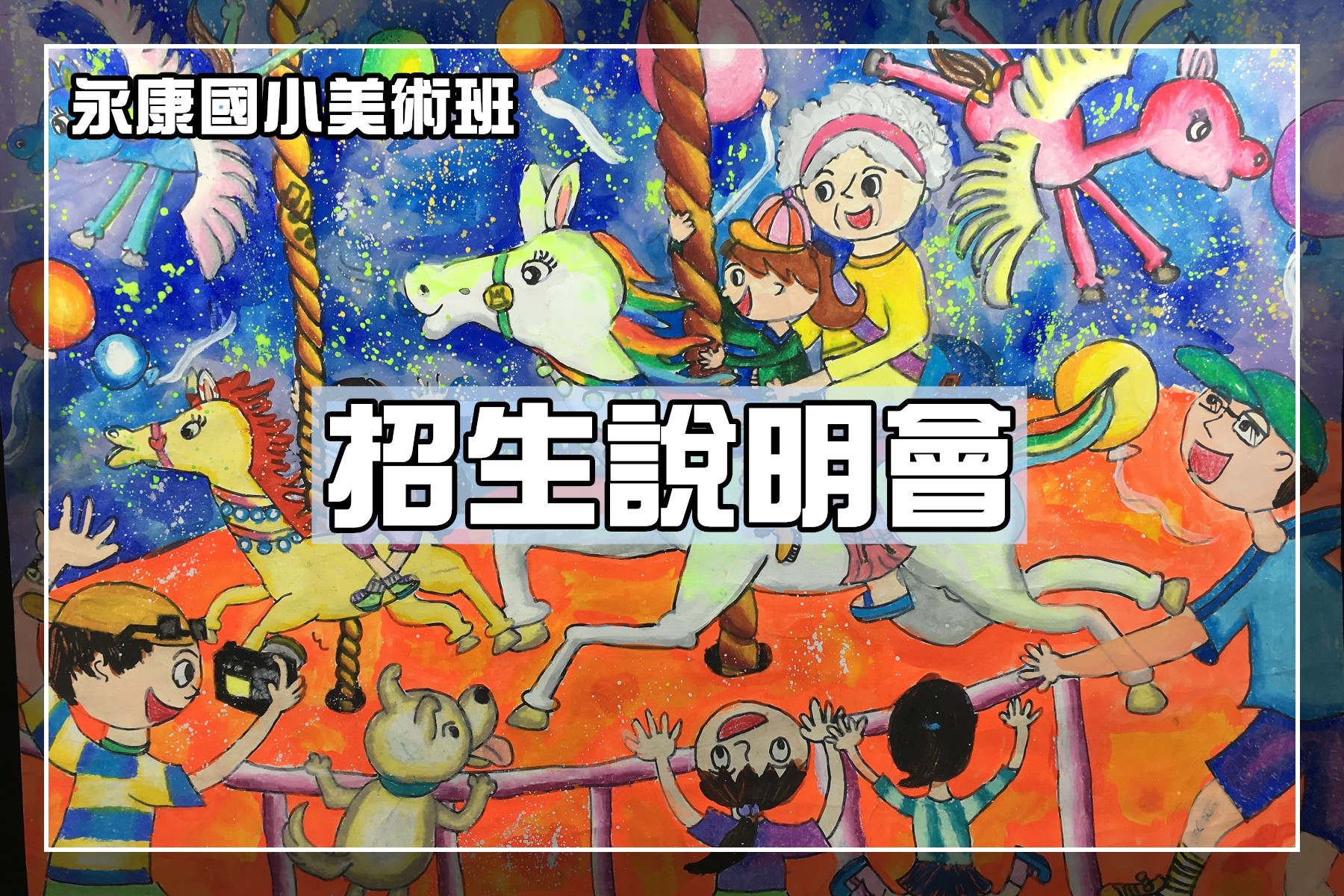 109學年度
2020.02.23
認識永康國小美術班【藝才班】
歷史悠久：成立至今第31年 
班  級  數：三、四、五、六年級各一班          
教師人數：每班一位學科、一位術科教師
招生方式：透過招生鑑定考試，招收
                        小二升小三的學生
？
？
？
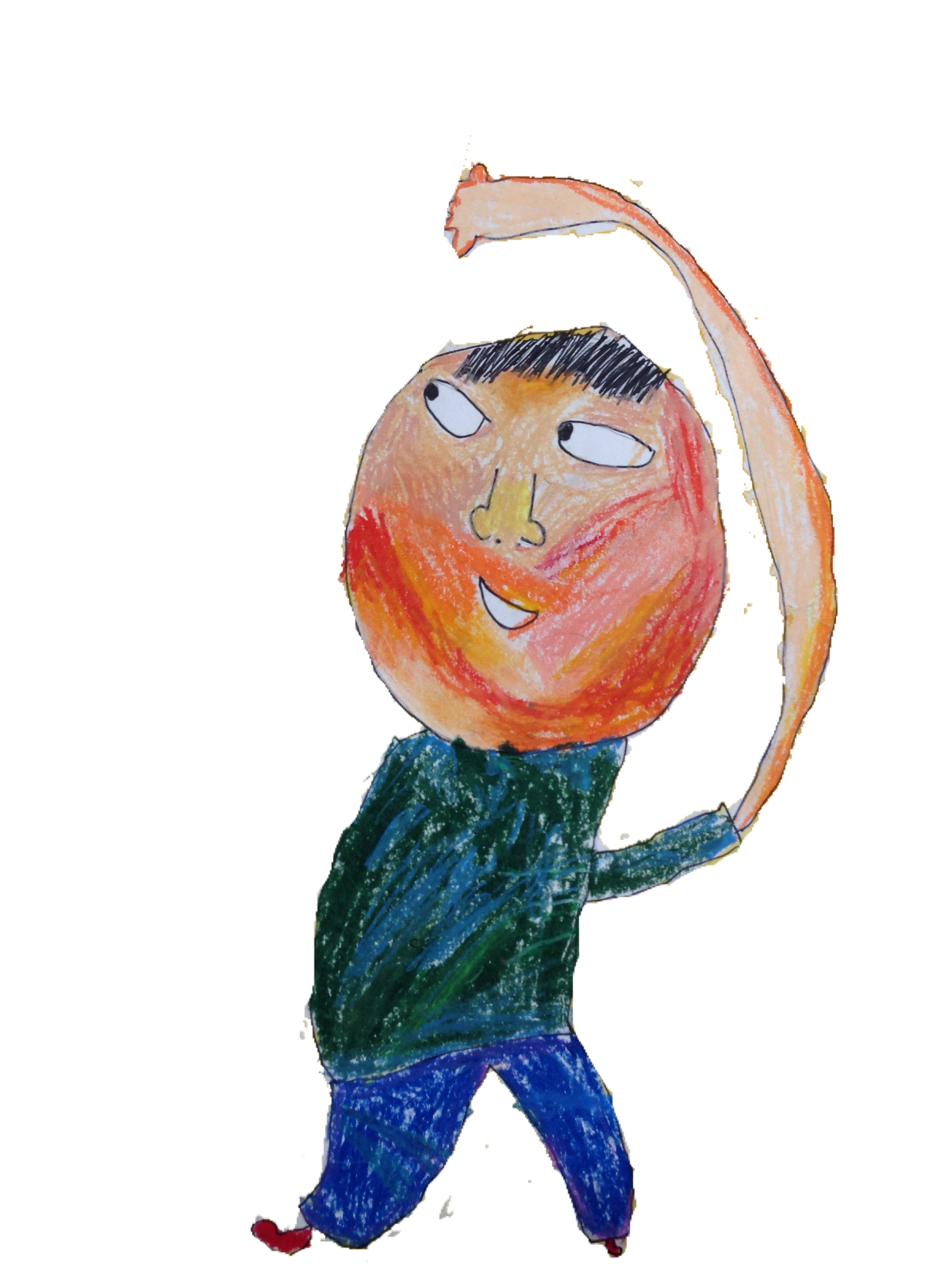 Q :和普通班課程上的差異？
三年級課程
美術班(29節)
普通班(29節)
國語(5節)
本土語(1節)
英語(1節)
數學(3節)
自然(3節)
社會(3節)
英語1+電腦1+健康1
體育1節
綜合1節
音樂1節 
彈性1節
美術術科專業課程 6節
國語(5節)
本土語(1節)
英語(1節)
數學(3節)
社會(3節)
自然(3節)
英語1+電腦1+健康1
體育2節
綜合2節
音樂2節
彈性2節
美術2節
與普通班課程比較
※和普通班課程相同之處
國語、數學 、社會、自然，授課節數
   與普通班相同。


※和普通班課程不同之處
每周6節美術術科專業課程。
每學年多1次美術相關戶外教育。
每學期配合課程繳交術科材料費。
美術班上課需自備工具
基本配備
形式不拘
美術班家長後援會經費
每學期繳交材料費1500元
          -已包含每學期術科課程所需之材料費用、美展、畫冊、      
            外聘老師等支出。



美術班後援會經費不納入學校家長會，
完全由美術班家長後援會獨立運作。
美術班家長後援會組織架構
會長六美家長
行政業務
家長代表
四美
家長代表
3人
行政幹事
(教師)
財務幹事
(家長)
六美
家長代表
3人(含會長)
五美
家長代表
3人
三美
家長代表
3人
美術術科專業課程
每週4節 - 視覺藝術一 (術科老師A)
   每週2節 - 視覺藝術二 (術科老師B)

每年段兩位術科老師負責教學及編排藝術專業課程
？
？
？
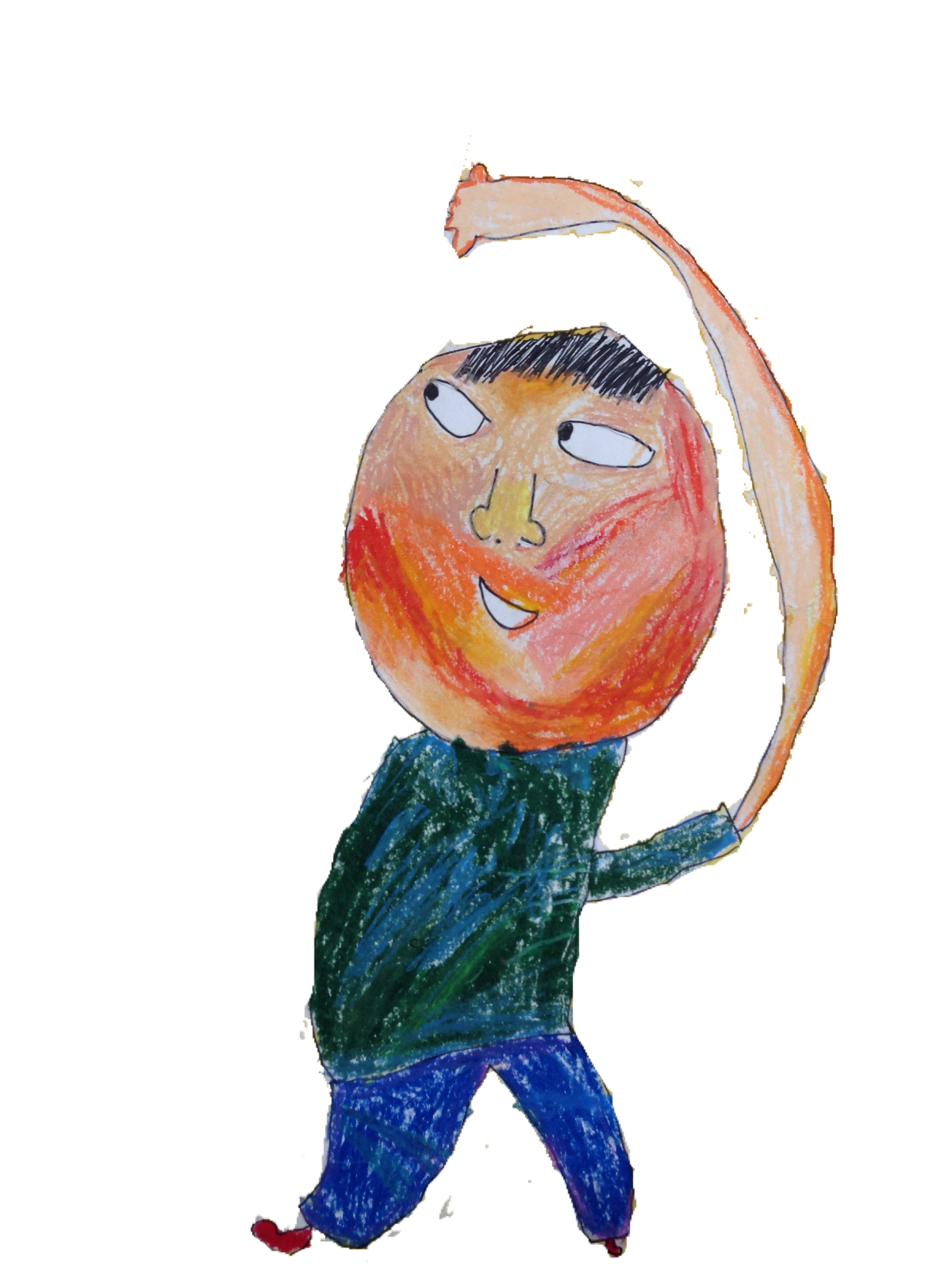 Q :孩子進入美術班學什麼？
加深加廣的美術術科專業課程
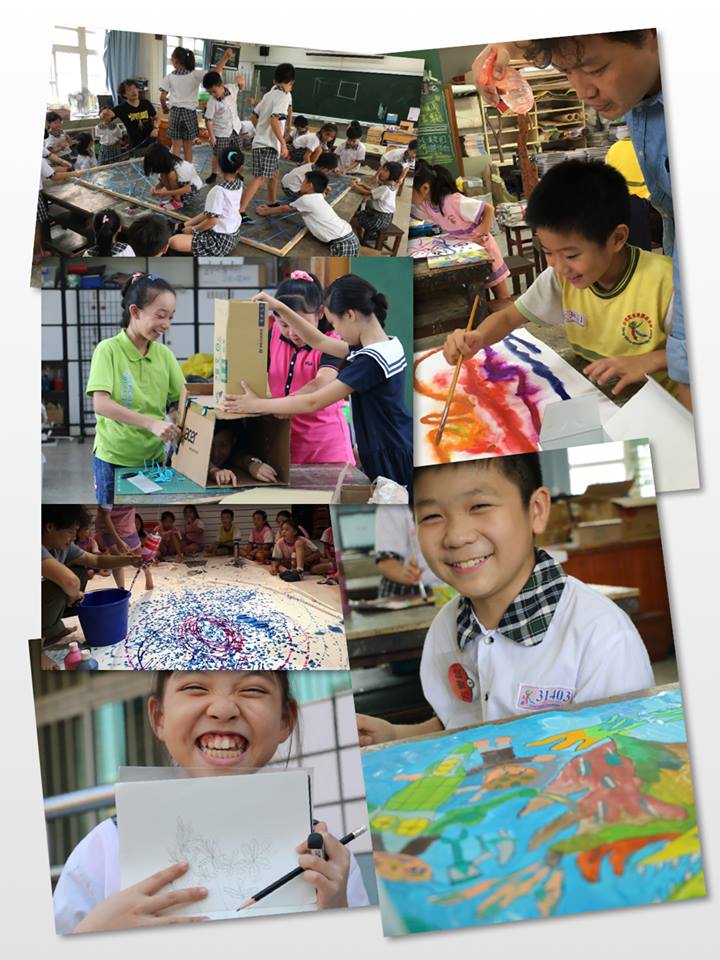 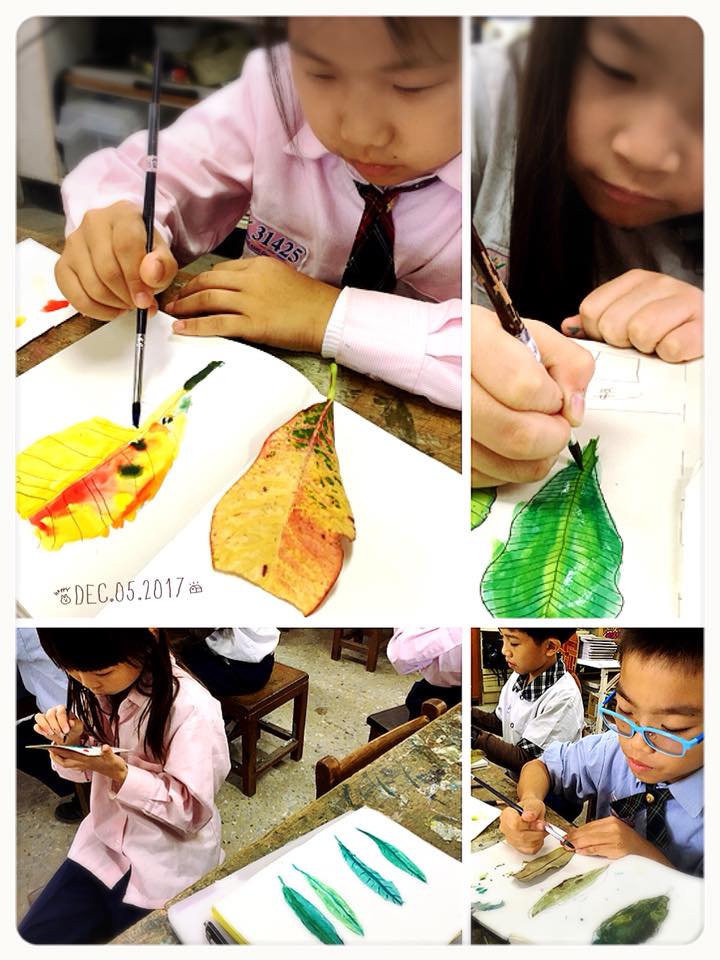 [Speaker Notes: 尊重每個孩子的獨特性、看重每位孩子的想法]
美術相關戶外教育
2016 高雄美濃 - 彩繪陶板
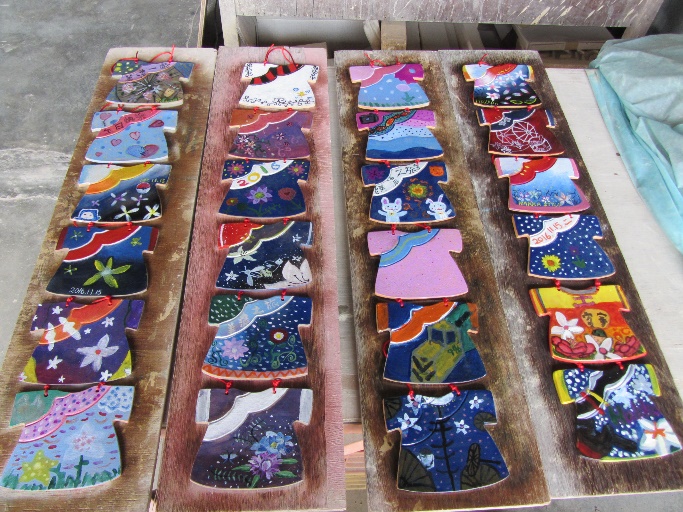 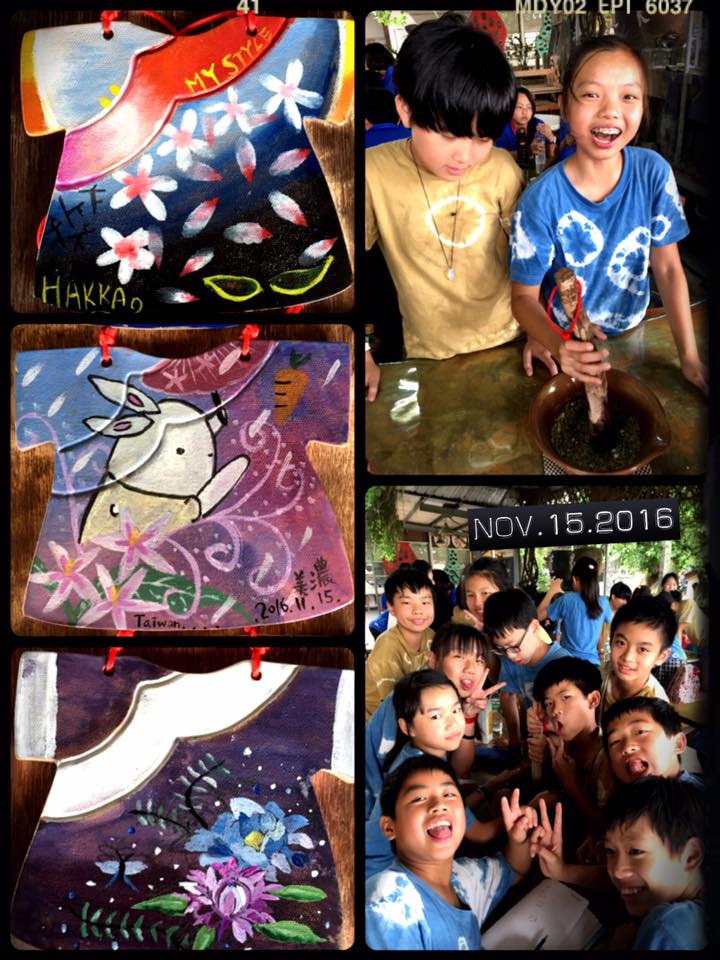 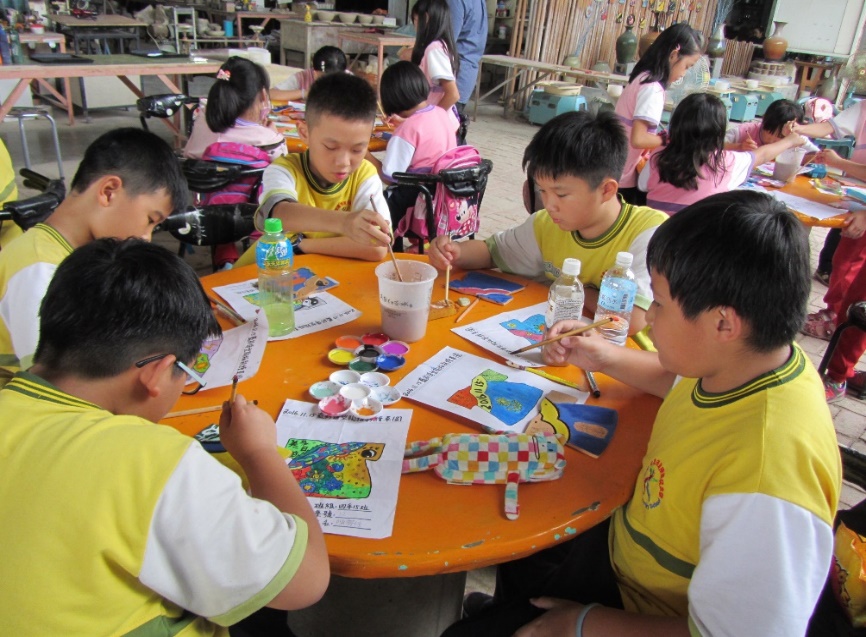 美術相關戶外教育
2017 臺南六甲 - 居廣陶窯廠坑燒體驗
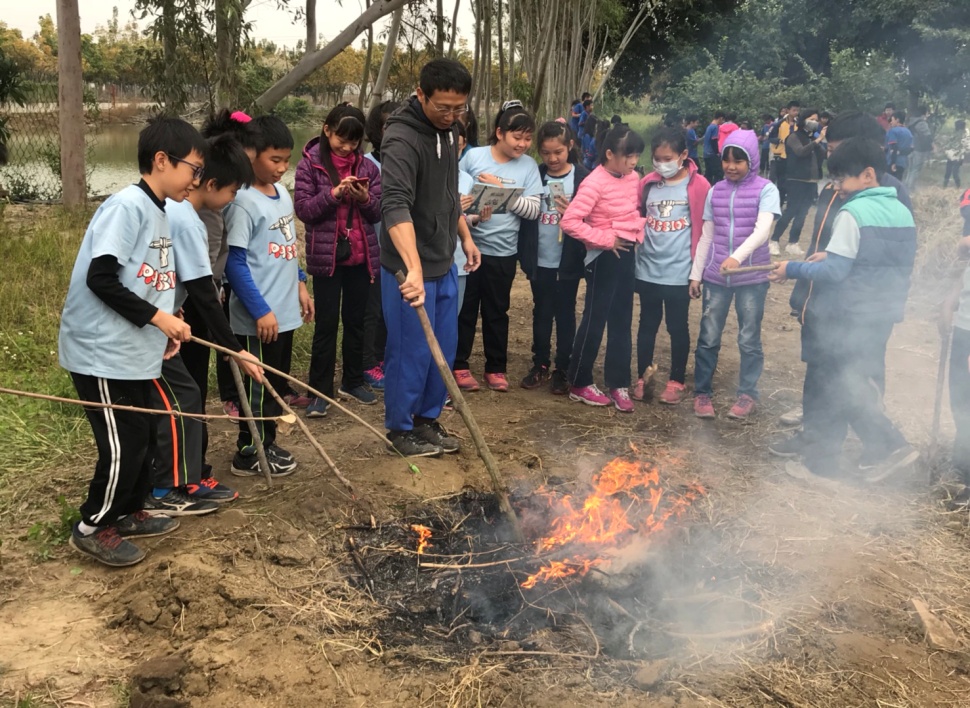 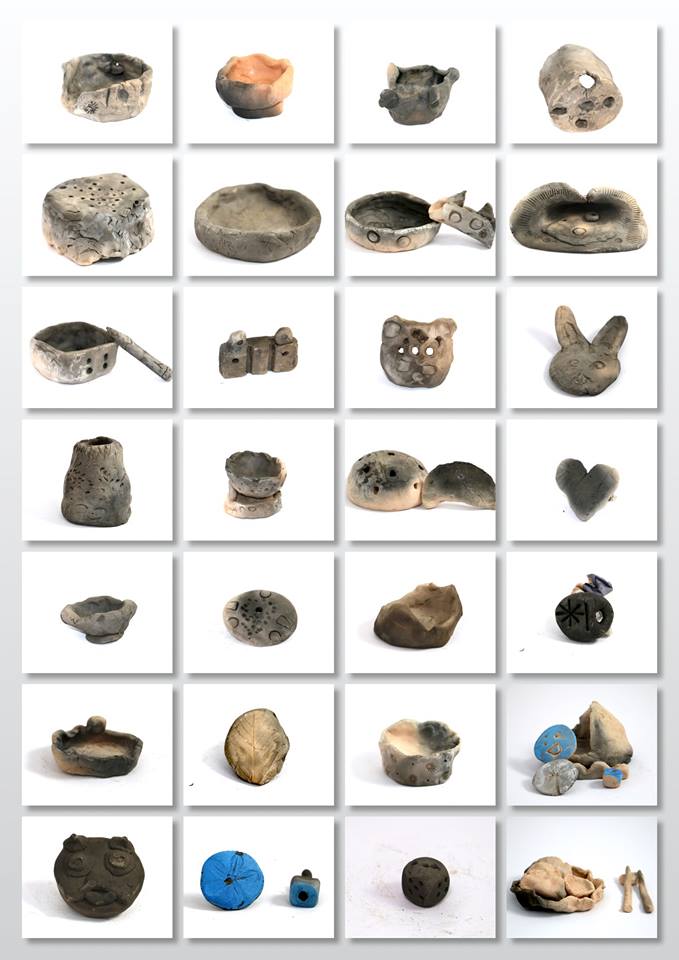 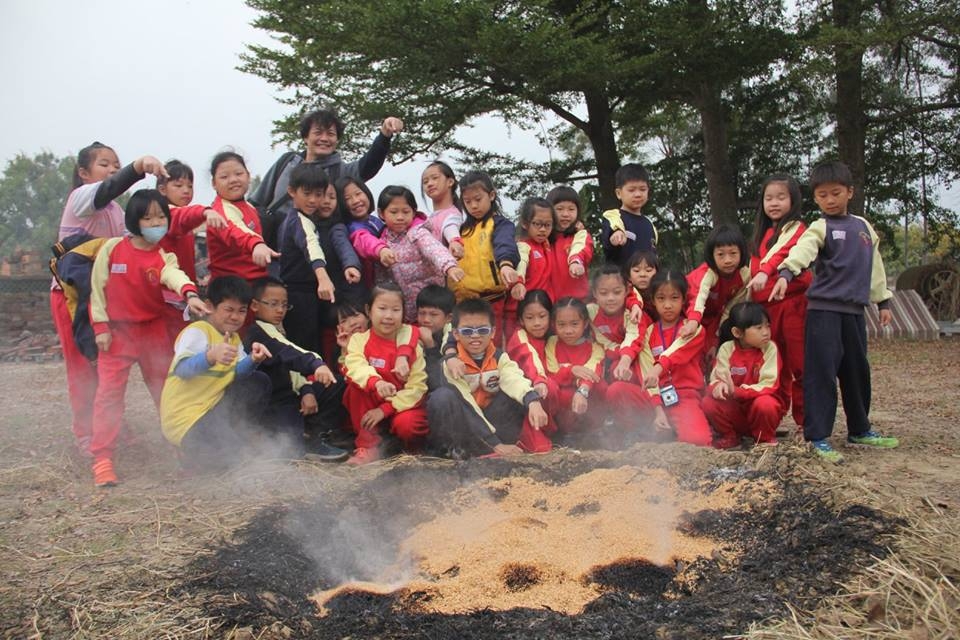 美術相關戶外教育
2018 臺南仁德 -家具產業博物館木作體驗
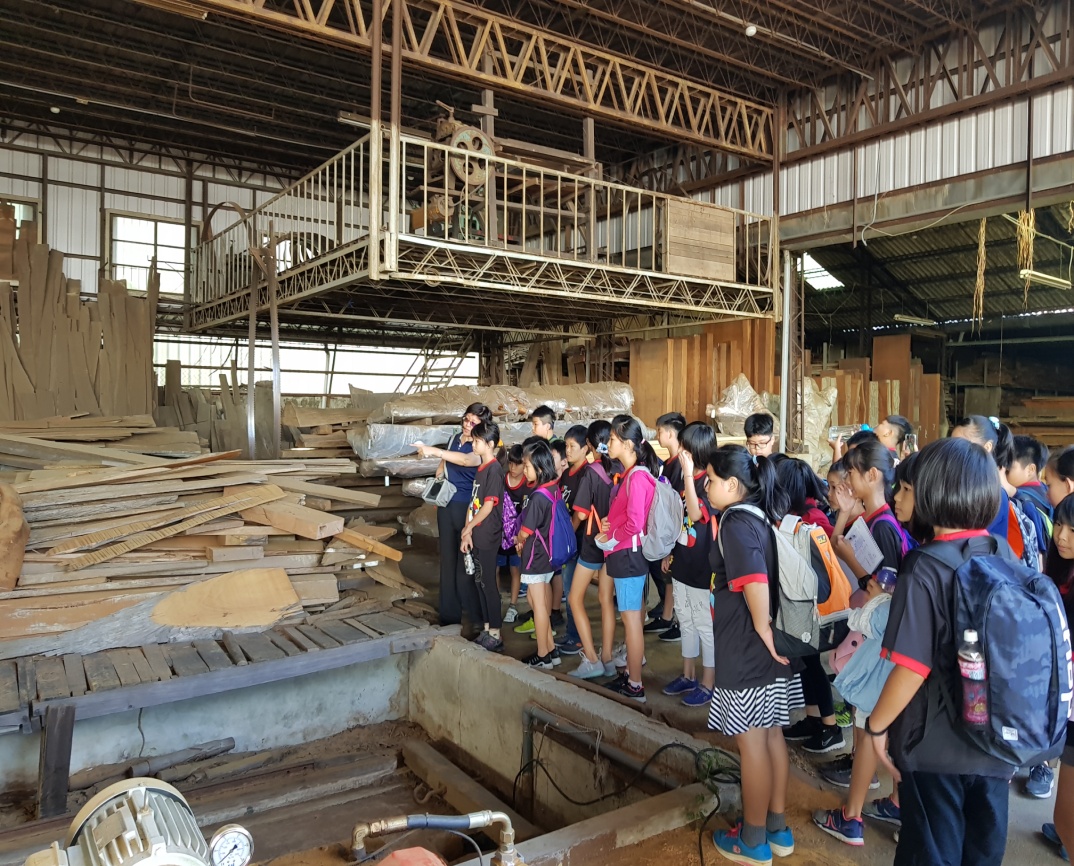 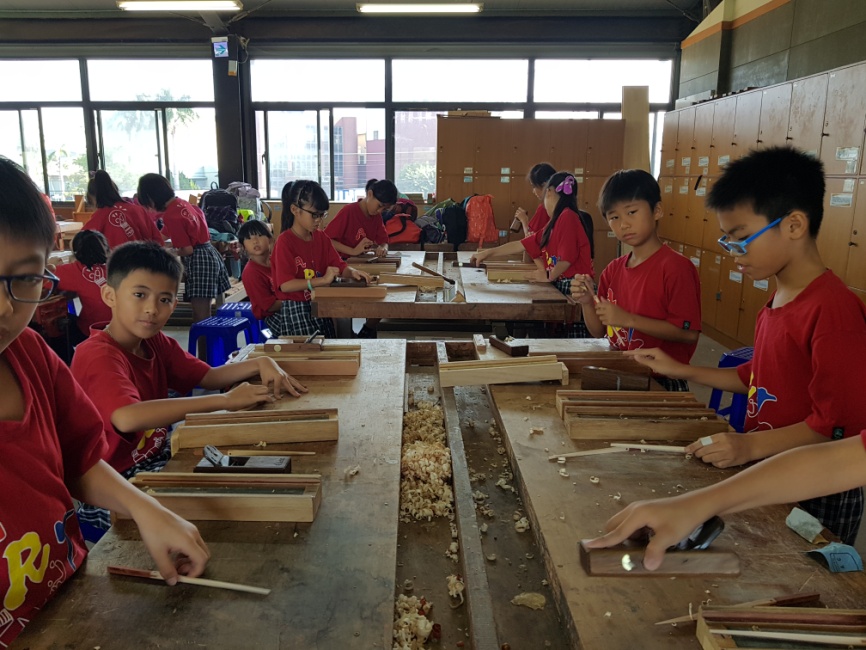 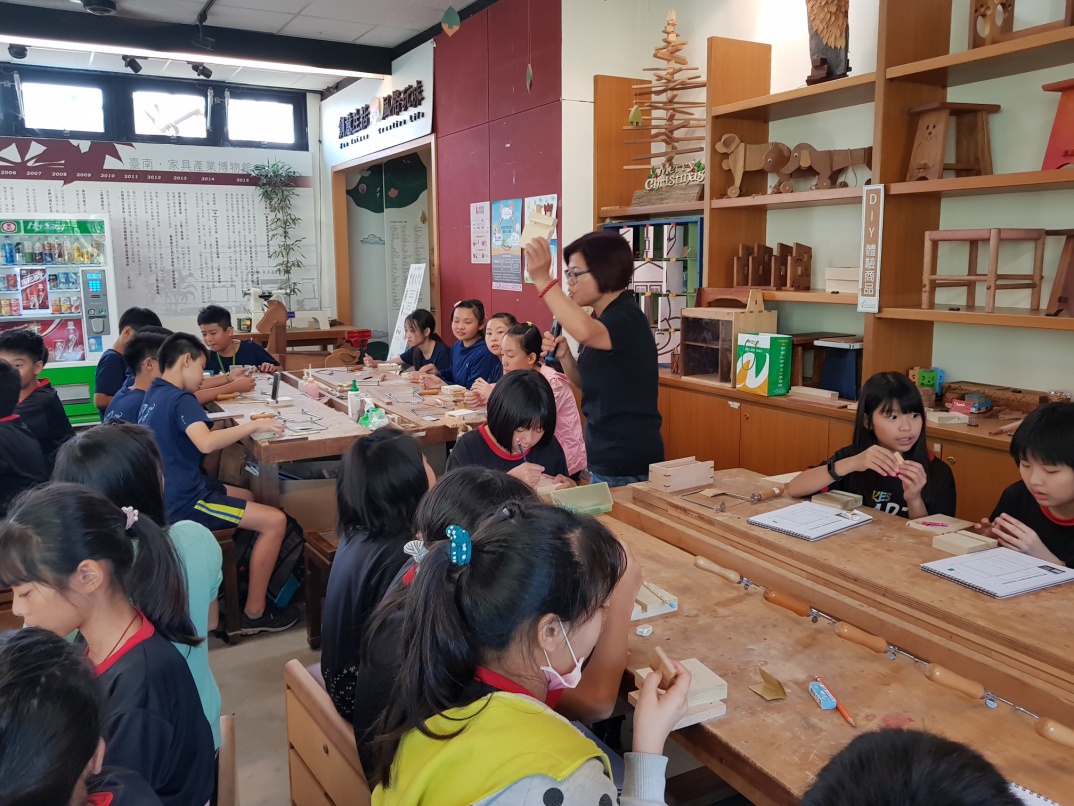 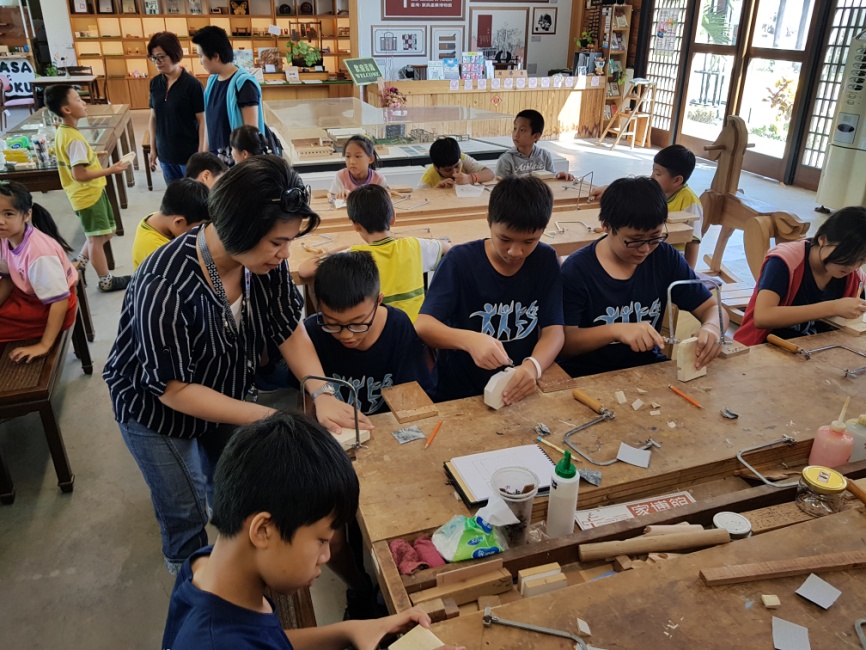 美術相關戶外教育
2019 臺南仁德 –奇美博物館與影同行計畫
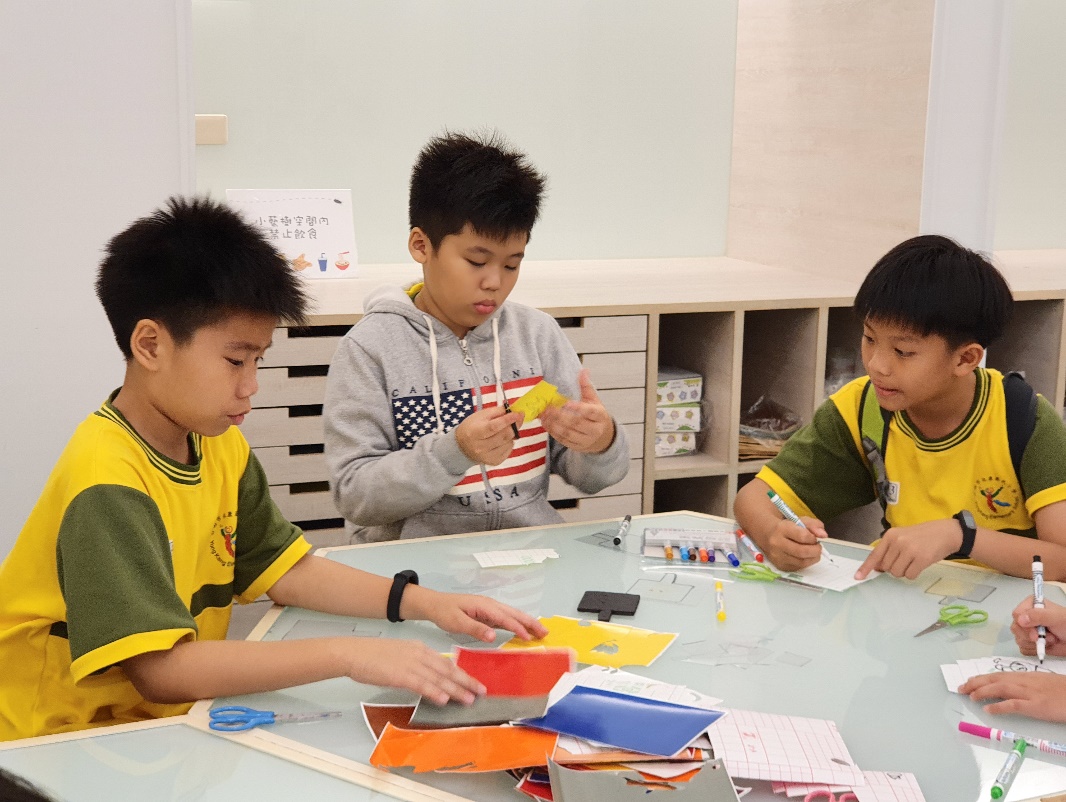 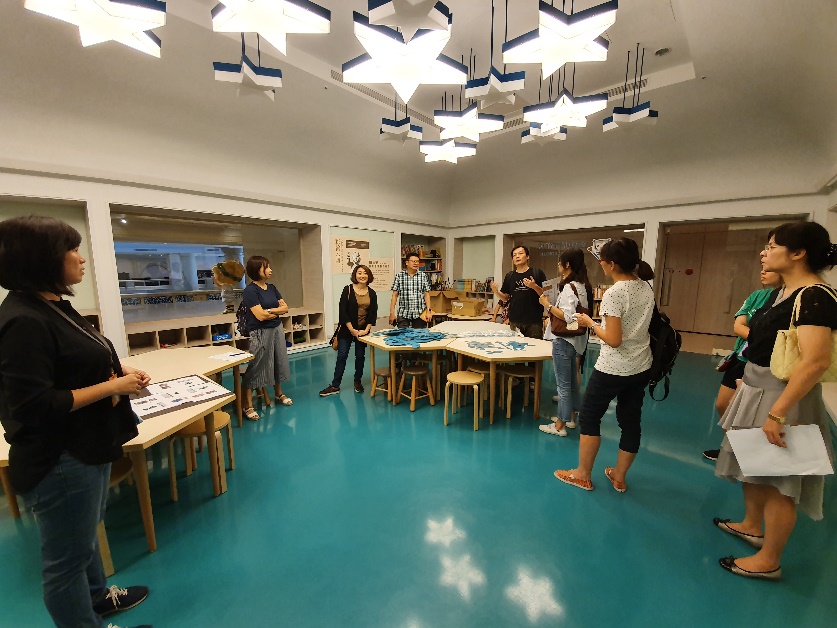 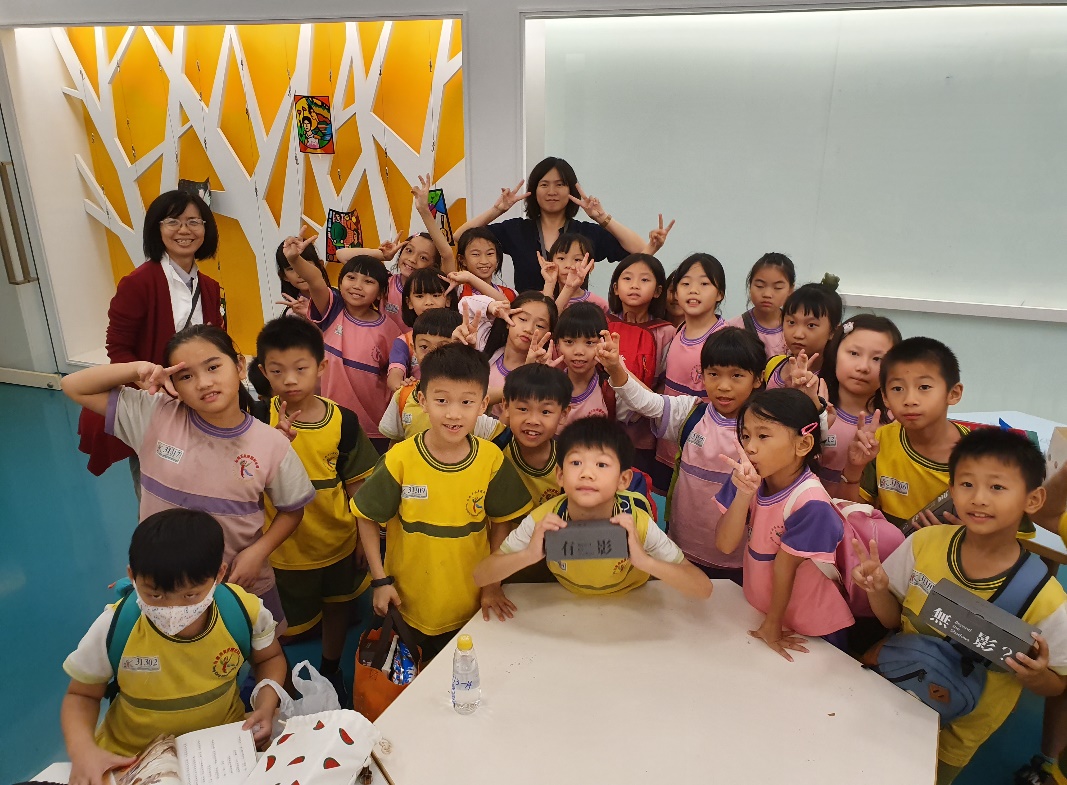 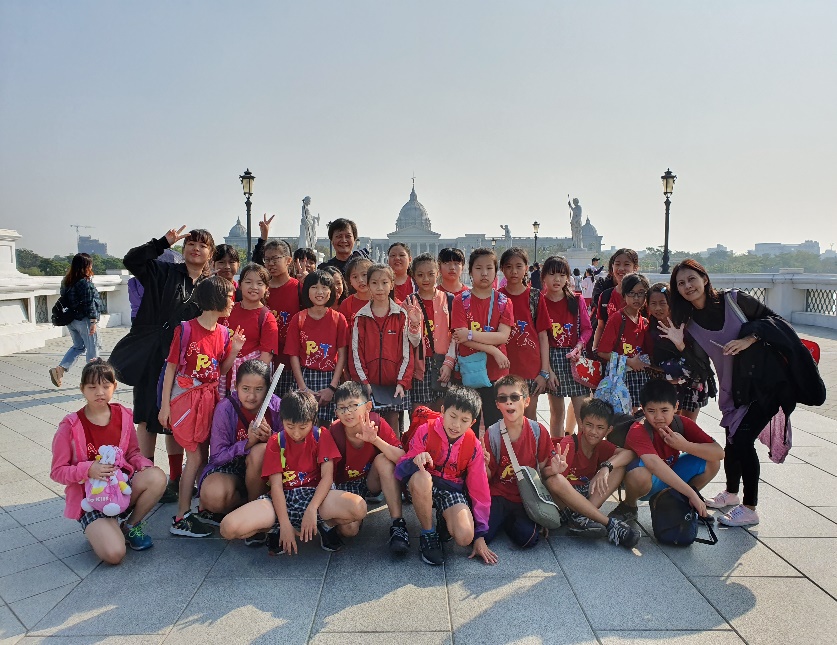 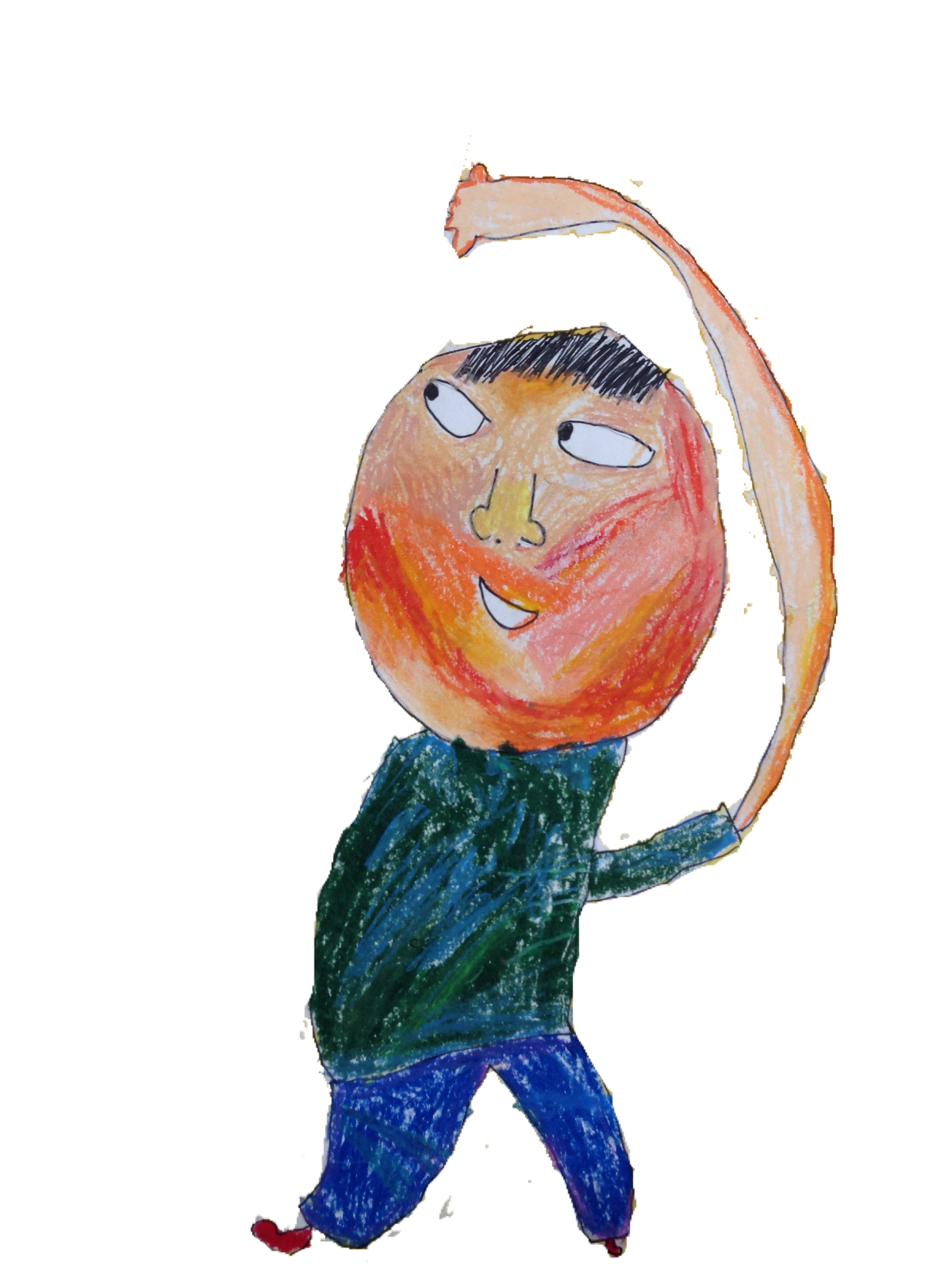 109學年度美術班考試相關資訊
考試報名資訊
報名日期：3/9(一)至3/13(五)
報名地點：永康國小玄關
報名時間：上午八點至下午四點

報名繳交資料：管道一、管道二
考試報名資訊
報名繳交資料：管道一
報名檢核表（附件1）
鑑定報名表（附件2）
准考證（附件6）
戶口名簿影本(學校存查)及正本(核對完後歸還)
考生三個月內2吋照片2張(分別貼妥於報名表及准考證)
鑑定報名費用1000元
請外校考生另繳交限時掛號信封，附上郵資35元郵票
考試報名資訊
報名繳交資料：管道二
基本表單資料同管道一
另檢附傑出表現具體資料(附件三) ，並提供資料正、影本審查
鑑定報名費用1300元
管道二未通過仍可參加術科測驗

其他需求請詳閱簡章並依規定提出申請
報名檢核表（附件1）
鑑定報名表（附件2）
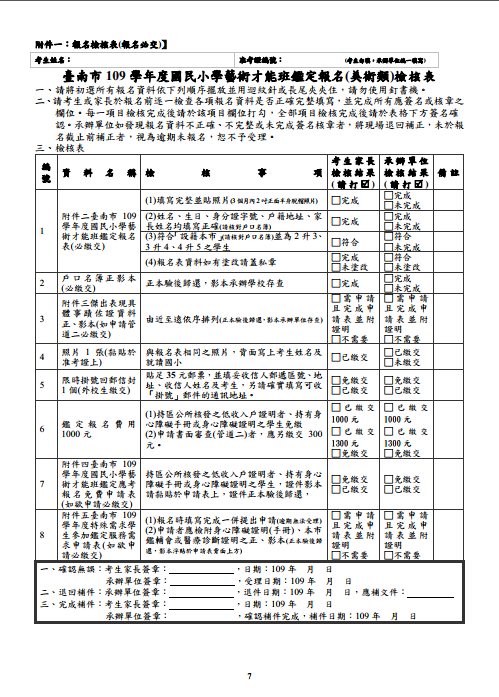 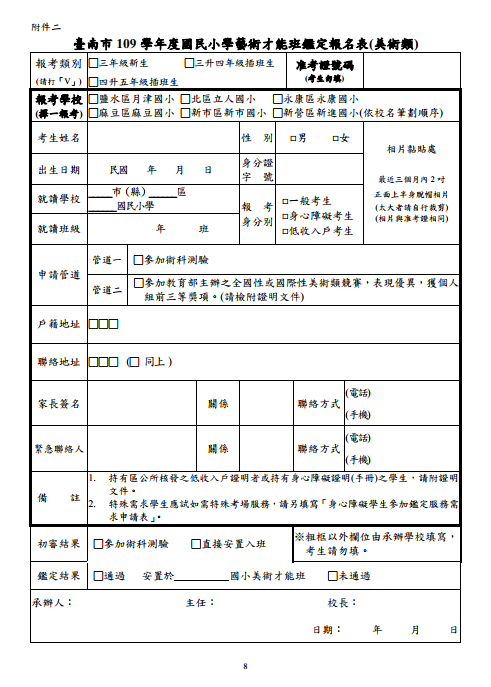 准考證（附件6）
考生三個月內2吋照片2張
(分別貼妥於報名表及准考證)
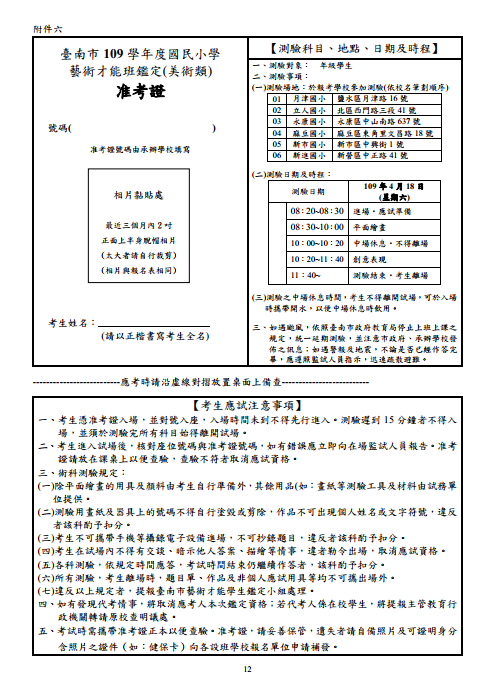 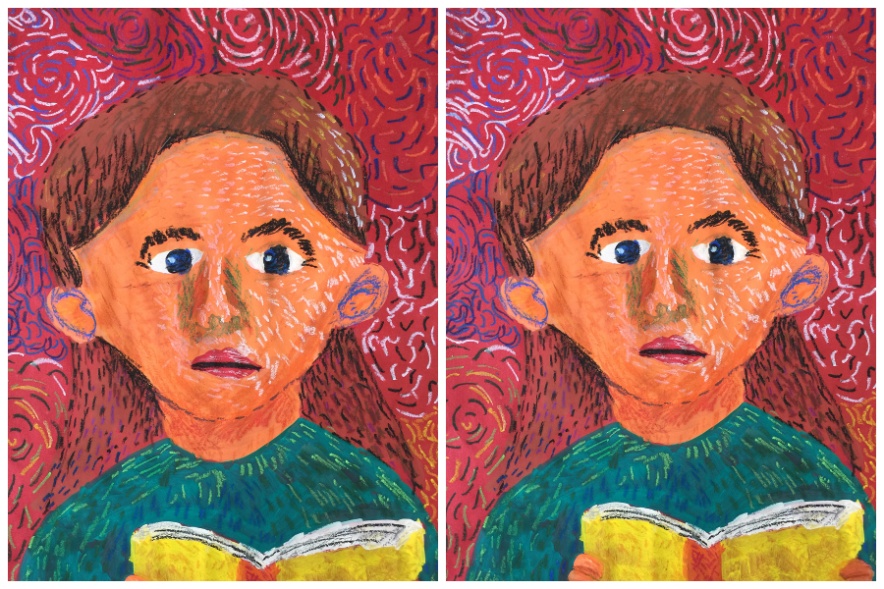 戶口名簿正本與影本
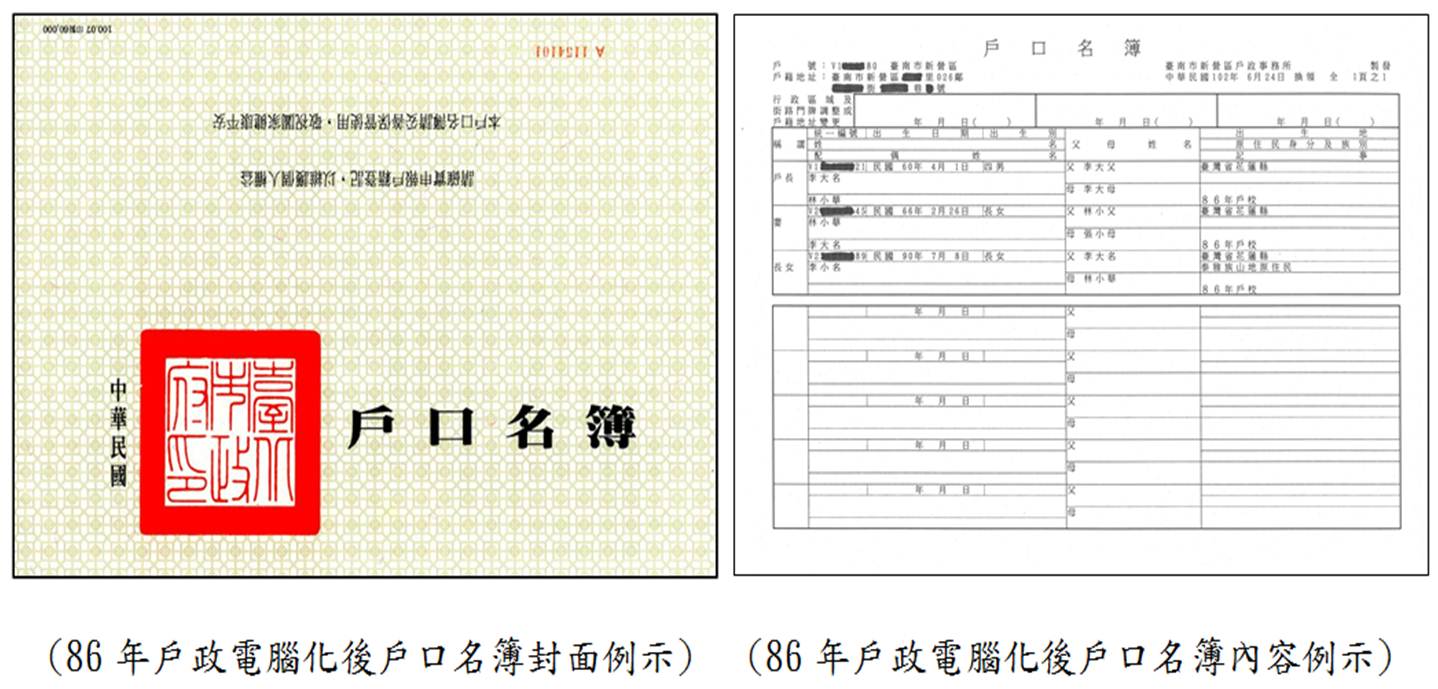 考試資訊
測驗日期：4/18(六)
測驗地點：永康國小  
                       (考場資訊請留意校網公告)
測驗項目：
平面繪畫(60%) 90分鐘
創意表現(40%) 80分鐘
   
術科測驗規定請務必詳閱簡章
相關防疫措施請留意校網公告，務必配合
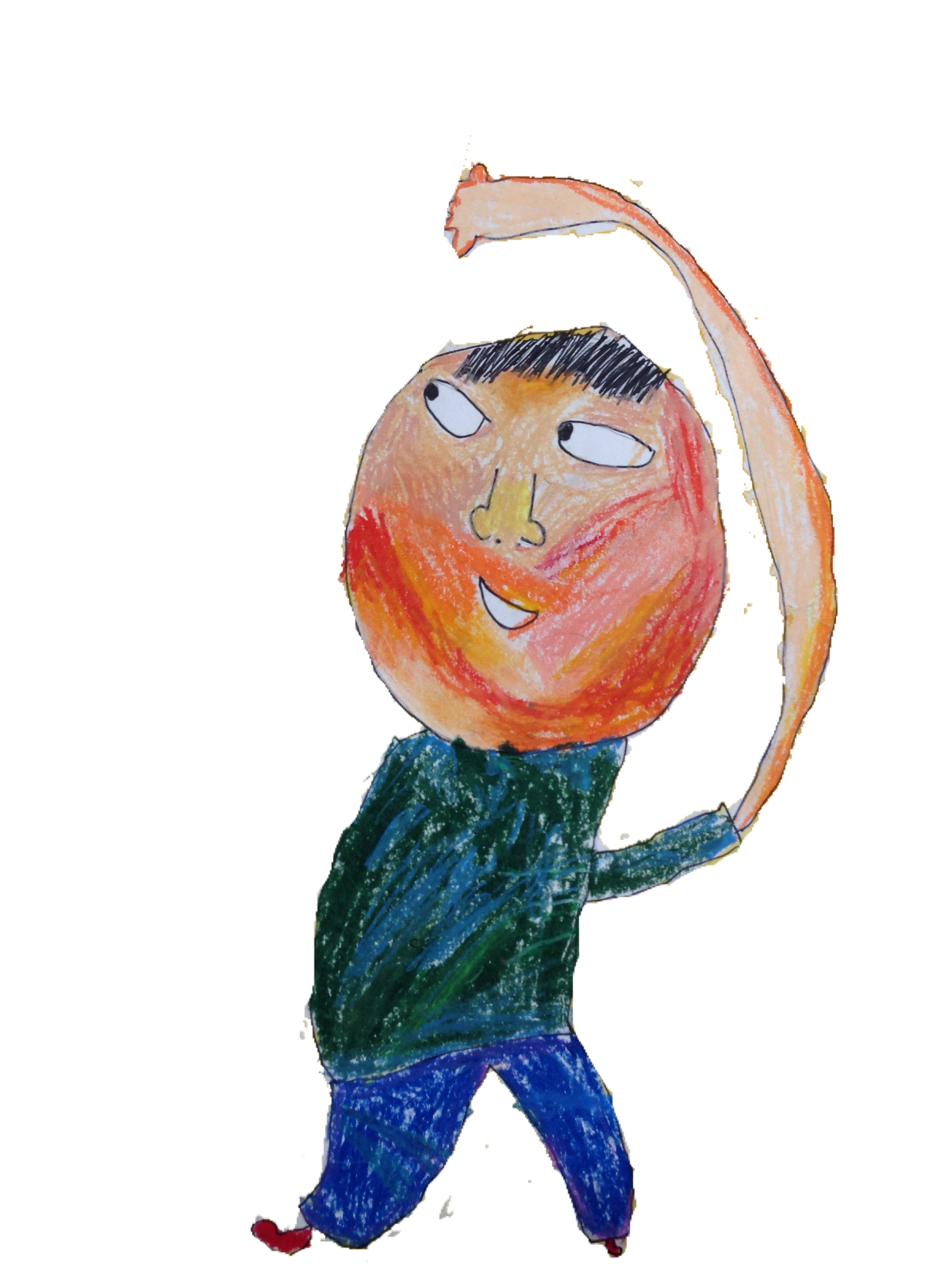 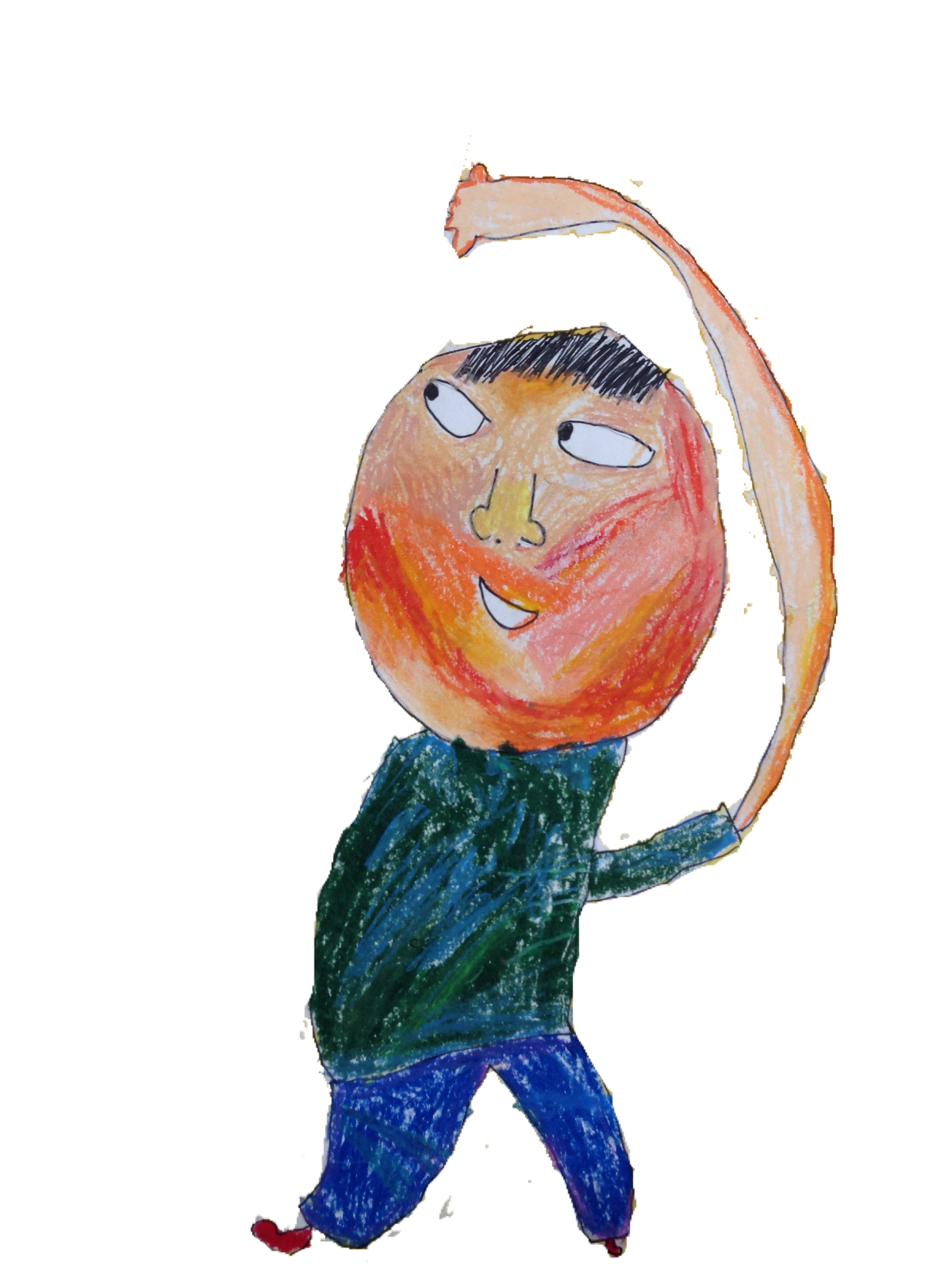 考場注意事項
考場規劃：
二樓管制區：考場教室、考生休息室
家長等候區：家長休息室             

4/18(六)考試時間規劃：               
 8:00-8:10     考場查看
 8:10-8:20     清場、試務準備
 8:20-8:30     考生進場
 8:30-11:40  測驗時間(中途不離開二樓管制區) 
 11:40-          考生離場
考場資訊請留意校網公告
考試攜帶用具建議
准考證、平面繪畫用具及顏料、飲用水
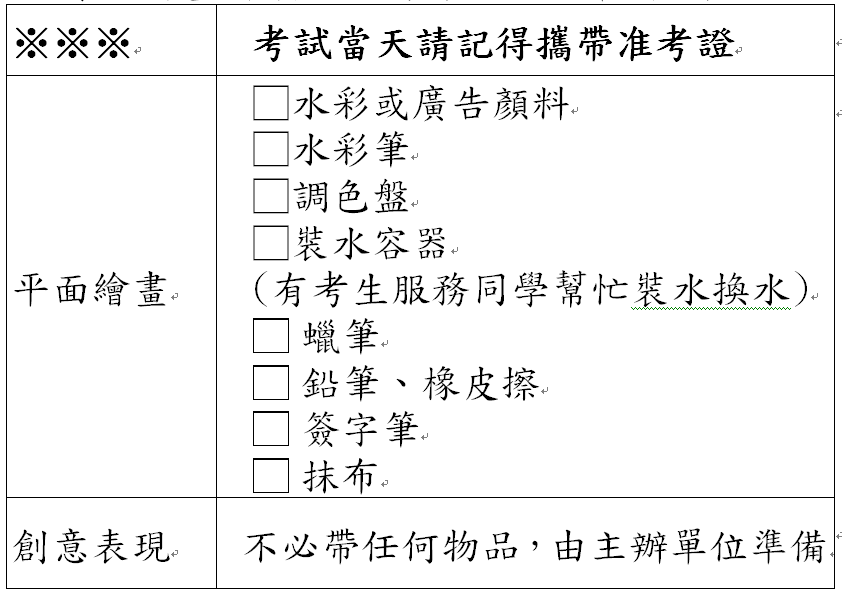 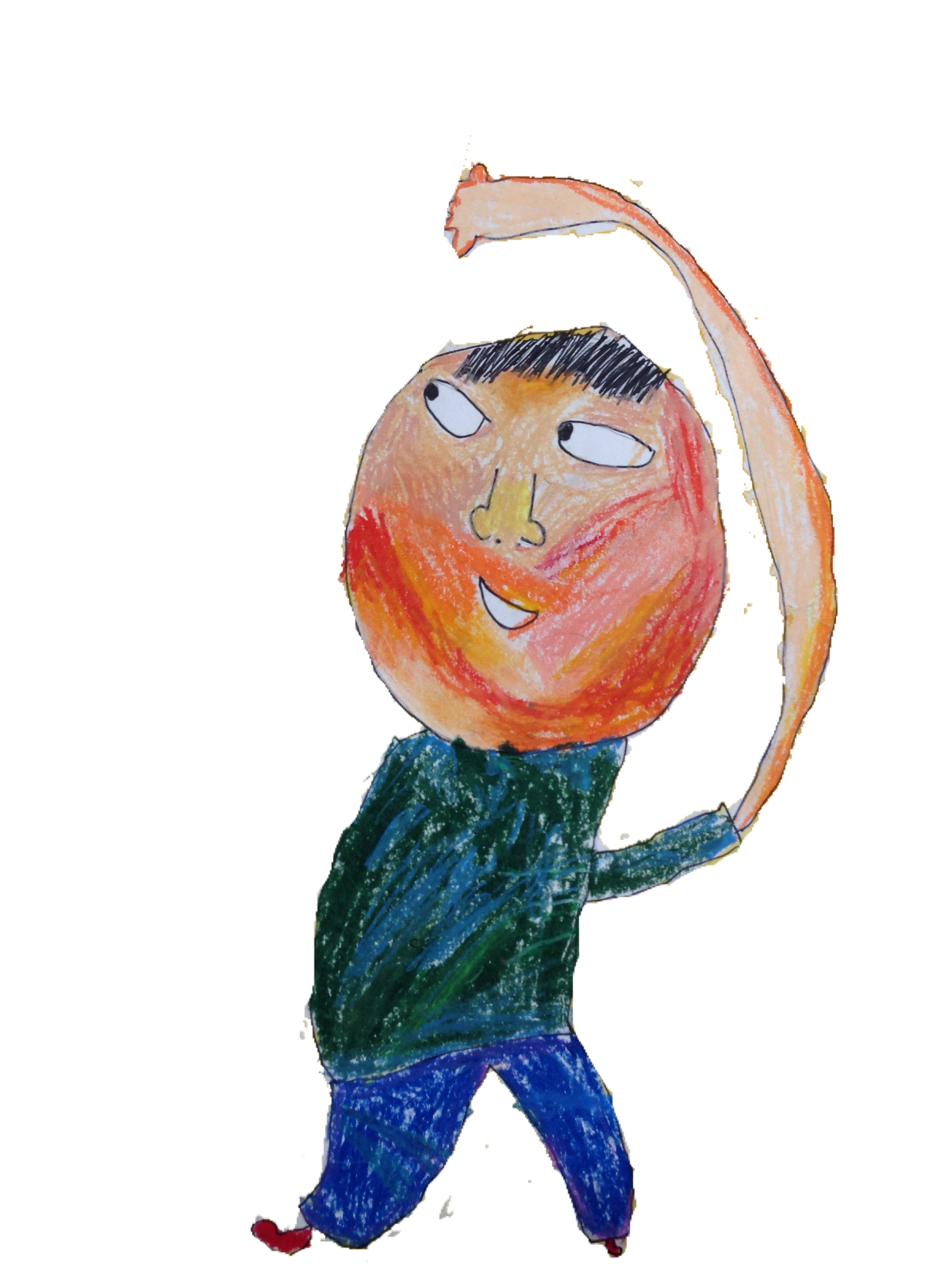 期盼孩子能以愉快的心，體驗與享受藝術的一切美好！
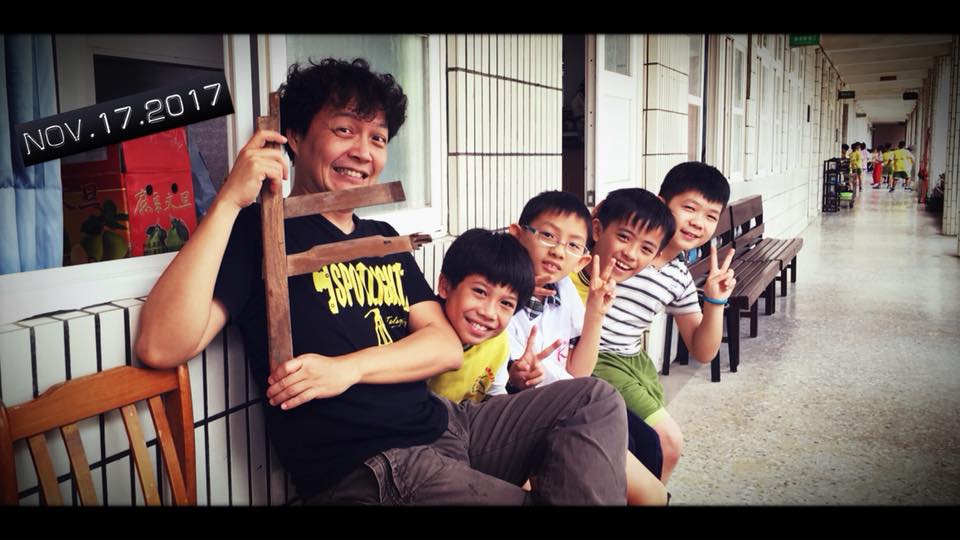 永康國小美術班誠摯歡迎您!!